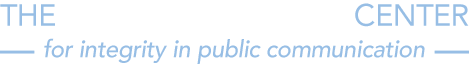 Ethics in a Global Context
Module Six | Lesson One
Lesson One | Introduction
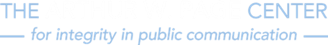 Lesson Overview
Contestation of Ethics in a Global Context
What are the problems with practicing ethical public relations in a global context? 

Conceptualization of Ethics in a Global Context
What are the approaches to understanding ethical public relations in a global context?
Lesson One | Introduction
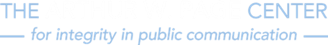 Global Public Relations
“Public relations practice has globalized; it is time that we globalize our conceptualizations and reflect on the evidence and use our knowledge to ensure that public relations practice contributes even more toward the development of the world.”
Sriramesh, K., & Verčič, D. (2007). Introduction to this special section: The impact of globalization on public relations. Public Relations Review, 33(4), 355–359. http://doi.org/10.1016/j.pubrev.2007.09.002
Lesson One | Introduction
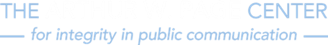 Contesting Ethics
“To be a truly great, global business, business leaders need to adopt a global standard of ethical practices.”
George, B. (2008). Ethics must be global, not local. Retrieved from http://www.bloomberg.com/news/articles/2008-02-12/ethics-must-be-global-not-localbusinessweek-business-news-stock-market-and-financial-advice
Lesson One | Introduction
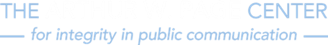 Possible Problems
Who determines what the global standard is?

How do we determine what the global standard is?

Based on what principles?
Lesson One | Introduction
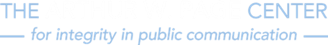 Discussion Question #1
In an article published by the Markkula Center for Applied Ethics (https://www.scu.edu/ethics/focus-areas/business-ethics/resources/business-ethics-in-china/), it is quoted that “The strategy should be to limit the output of Western experts to a minimum. Setting up a code of ethics, for example, should be primarily the job of the Chinese.”

When practicing public relations in a foreign market, who, how and what do you think should determine what standards of ethical practices should be put in place?
Lesson One | Introduction
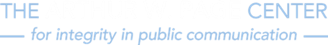 Challenges of Ethics in a Global Context
Polarization between local and global
Power in the development of global ethics
Defining global ethics
Defining global publics
Unequally shared global risk
Building a culturally sensitive universal framework of global ethics
Lesson One | Introduction
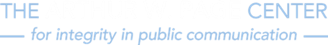 Examples of differences
New Zealand practitioners have higher ethical standards than Israeli practitioners?

Why?
Toledano, M., & Avidar, R. (2016). Public relations, ethics, and social media: A cross-national study of PR practitioners. Public Relations Review, 42(1), 161–169. http://doi.org/10.1016/j.pubrev.2015.11.012
Lesson One | Introduction
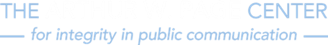 Discussion Question #2
What are some of the problems associated with setting a global standard of ethical standards? Or not setting one up at all?
Lesson One | Introduction
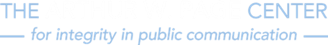 Approaches to Global Ethics
The use of local-global integration
Understanding culture
Adopting a culture-centered approach

Understanding ethics (in terms of how it is formed and what is accepted) at the:
Individual Level
Organizational Level
Societal Level
Global Level
Lesson One | Introduction
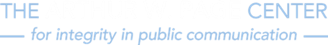 A Normal Model of Global Ethics
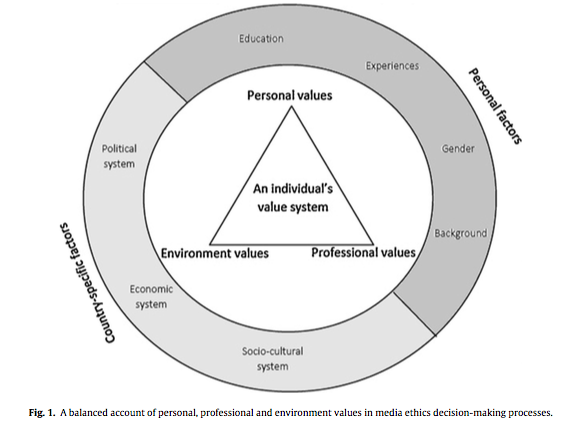 Tsetsura, K., & Valentini, C. (2016). The “holy” triad in media ethics: A conceptual model for understanding global media ethics. Public Relations Review, 42(4), 573–581. http://doi.org/10.1016/j.pubrev.2016.03.013
Lesson One | Introduction
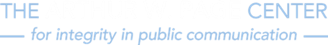 Discussion Question #3
Using the case study, explain how this model can be applied to understand what happened in the case.
Lesson One | Introduction
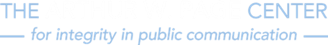 “An ethically defensible decision is one that you can live with and for which you are able to provide a reasonable, ethics-based rationale to observers.”

Parsons, P. (2008). Ethics in public relations: A guide to best practice (2nd ed.). London, UK: Kogan Page.

How do we ensure that we are ethical in the global context?